Урок русского языка
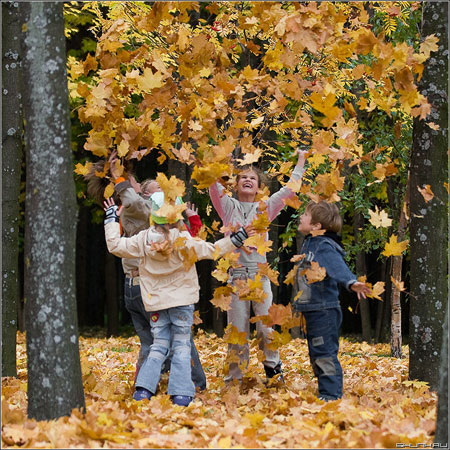 Ребята
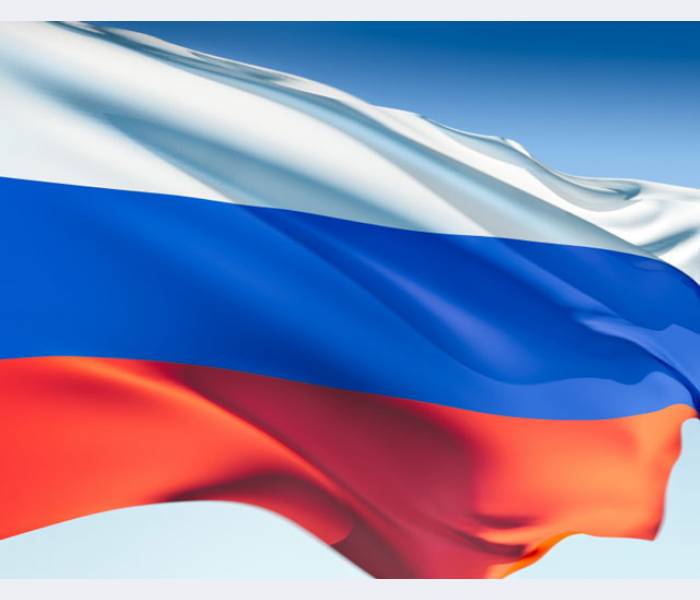 русский
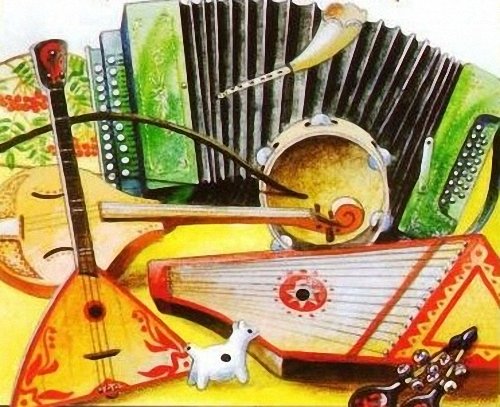 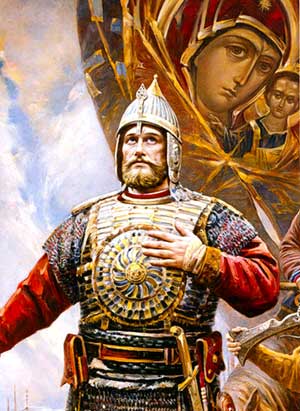 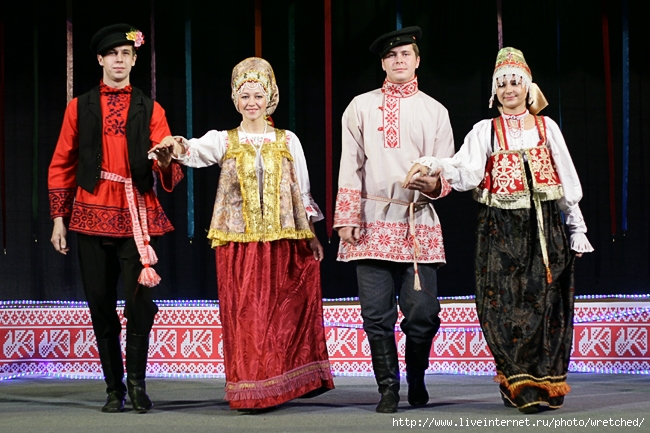 о , сс ,о ,е ,о ,о , сс ,Р , о
Вставьте пропущенные буквы. Запишите в тетрадь только эти буквы.
С.бака,  ра…каз,  ..днажды,  т..атр,   д.рога, т..гда,  ру..кий,  ..усь,  Р..ссия.
Предложение                  Текст
1) Состоит из слов

2) Слова связаны по смыслу
3) Первое слово пишется с большой буквы
4) В конце ставятся  :
     ?   !   .   …
1) Состоит из предложений
2) Предложения связаны по смыслу
3)  Предложения расположены в строгом порядке
4) Имеет части ( начало, середину, концовку)
5) Имеет заглавие
Тема урока : Конструирование текстов и предложений
Цели:
           1) Научиться составлять текст из предложений
           2) Научиться составлять предложения из слов.
Иллюстрации с сайтов:
http://shanson-e.tk/forum/showthread.php?t=55520
http://www.allsevastopol.com/onenews?news=6137&showrazdel=reg
http://newz.nnm.ru/page177/

http://www.yar.rodgor.ru/news/tkult/10960/
Составила  презентацию Рыкова Ирина Андреевна